Justin Bateh and Bert G. Wachsmuth
Using Statistics for Better Business Decisions
Copyright © Justin Bateh and Bert G. Wachsmuth, 2016. All rights reserved.
Chapter 4Probability Theory
Using Statistics for Better Business Decisions 
Copyright © Justin Bateh and Bert G. Wachsmuth, 2016. All rights reserved.
Learning Objectives
Compute the expected value and variance of a probability distribution
Compute probabilities from binomial distributions
Solve business problems using binomial distributions
Compute probabilities from normal or continuous distributions
Solve business problems using normal or continuous distributions
Ch 4: Probability Theory– Learning Objectives
sample space S
the set of all possible outcomes of an experiment
Event – is a subset of S
Probability of an event – the chance, or likelihood, that this event indeed takes place
All probabilities will be numbers between 0.0 and 1.0, inclusive, 
where a probability of 0 means that an event does not happen and a probability of 1.0 means that an event will happen for certain
We will often use the notation P(A) to denote the probability of event A occurring. 
The total probability of all events must be equal to 1.0, that is, P(S) = 1.
Ch 4: Probability Theory – Introduction
probability space
Ch 4: Probability Theory – Introduction
[Speaker Notes: If this more rigorous definition sounds somewhat abstract, you are right. If it actually sounds too abstract for comfort, very good! In a true probability theory course we would use this above abstract definition and then continue to derive various properties of it. But for this course we will be content with saying that probabilities of events are numbers between 0 and 1 that determine the likelihood of events occurring. That should sound much simpler. In many cases these probabilities are determined by counting or as proportions.]
Example
Let us say our experiment consists of tossing fair a coin once. List the sample space. 
What is the probability of obtaining head? Suppose our experiment consists of rolling a die. 
What is the probability of getting a 5 or a larger number?
What is the probability of two dice adding to 4 when tossing them simultaneously? 
If we throw a dart randomly into a square with side length 1 m, what is the probability of landing in a circle of radius 10 cm in the middle of the square (bull’s-eye).
Ch 4: Probability Theory – Introduction
The first experiment consists of throwing a single coin. 
Two possible outcomes – heads or tails (coins do not land on their side) 
Thus, the sample space S is {H, T}. 
Whenever all outcomes of an experiment are equally likely, we can compute probabilities simply by counting. 
We have for any event E: 



where S is the sample space, as usual
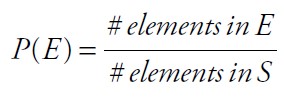 Ch 4: Probability Theory – Introduction
In tossing a coin, for example: two possible outcomes – head (H) or tail (T), both equally likely (if the coin is fair)
Thus, our sample space is the set {H, T } 
And the probability of obtaining a head should be:
	(# elements in {H })/(# elements in {H, T }), or 1/2
Another way of saying this is that the chance of a head in tossing a fair coin is 1 out of 2, which in mathematics simply means “1 divided by 2.” 
Thus: P({H}) = 0.5
Ch 4: Probability Theory – Introduction
Similarly, for a die – six possible outcomes, all equally likely
Thus, our sample space is set S = {1, 2, 3, 4, 5, 6}
And the event of obtaining a number 5 or more is composed of the event of getting a 5 or a 6
Thus, the corresponding probability should be 2 out of 6, 2/6, or 1/3. 
In other words: P({5 or 6}) = 2/6 = 1/3 = 0.3333
Next, if we throw two dice simultaneously, each could show a number from 1 to 6. 
If we record their sum, the sample space is S = {2, 3, 4, 5, 6, 7, 8, 9, 10, 11, 12}
Ch 4: Probability Theory – Introduction
To compute the probabilities of these numbers occurring, we create a table where each entry inside the table denotes the sum of the die in that column and that row.
Total of 36 possible ways to throw two dice
We are interested in their sum being 4
From the table we see that there are three possible throws adding up to 4 (a 3 + 1, 2 + 2, and 1 + 3) so that our probability is 3 out of 36, or 3/36, which reduces to 1/12. 
Thus: P({sum of two dice = 4}) = 3/36 = 1/12 = 0.0833
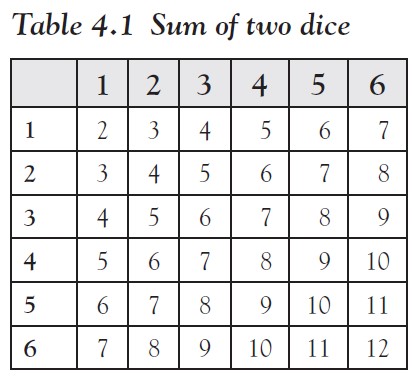 Ch 4: Probability Theory – Introduction
For the final example we need to compute areas. 
We assume that every dart thrown will land inside the large square. 
Then the chance of hitting the little circle at random is the ratio of the area of that circle over the area of the square.
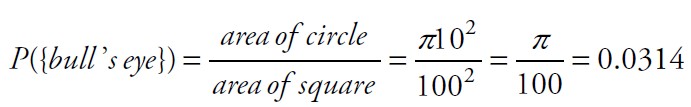 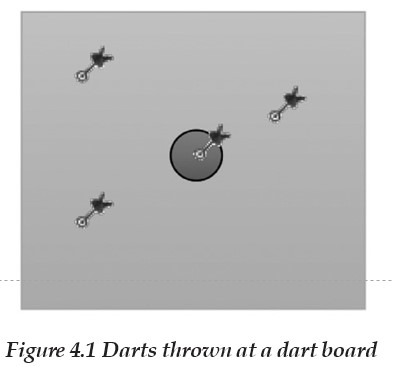 Ch 4: Probability Theory – Introduction
[Speaker Notes: Also, by practicing, a dart player can significantly increase the probability of hitting a bull’s-eye; the preceding number refers to darts thrown randomly at the board.
In more real-life experiments it may be too time-consuming or simply impossible to list all possible outcomes or to count the ones we are interested in, but we can instead use experimentation or relative frequencies to come up with approximate probabilities.]
Example
Suppose we have a weighted coin. Find the probability of obtaining a head (H) in one toss of the coin.
Since the coin is weighted, the chance of getting one head is no longer 50–50. 
So we toss the coin 100 times and find 71 heads (and consequently 29 tails) 
Thus, we proclaim that P({H}) = 0.71 and consequently P({T}) = 1 - 0.71 = 0.29
Ch 4: Probability Theory – Introduction
Example
Suppose that a (hypothetical) frequency distribution for the age of people in a survey: 







What is the missing probability?
What is the chance that a randomly selected person is 40 years or younger?
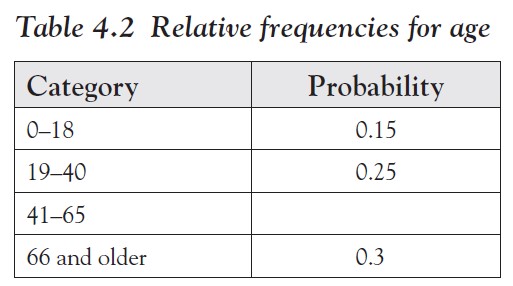 Ch 4: Probability Theory – Introduction
Here we simply used decimal numbers instead of percentages, that is, the entry in the first row means that 15 percent of the people in the survey were between 0 and 18 years old. 
One number is missing in the table but since probabilities have to add up to 1.0, the missing number is 1.0 - (0.15 + 0.25 + 0.3) = 0.3.
The event of being 40 years or younger means that a person is either in the 0 to 18 category, with probability 0.15, or in the 19 to 40 category, with probability 0.25. 
Therefore, the total probability of a person being 40 years or younger is 0.15 + 0.25 = 0.40, or equivalently 40 percent.
It is often helpful to consider probabilities in relation to frequency histograms graphically.
Example
The following data set consists of a number of variables related to the health records of 40 female patients, randomly selected.
Construct a frequency histogram for the height of the 40 patients, including a chart. 
Then use that histogram to find:
The probability, approximately, that a woman is 60 in. or shorter
The probability, approximately, that a woman is 65 in. or taller
The probability, approximately, that a woman is between 60 and 65 in. tall

For each question, shade the part of the histogram chart that you used to answer the question.
www.betterbusinessdecisions.org/data/health_female.xls
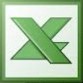 Ch 4: Probability Theory – Introduction
We construct a frequency histogram using the appropriate Analysis ToolPak procedure as described in Chapter 2. 
We have manually specified the bin boundaries and modified the histogram table slightly to clarify the bin boundaries. 
We also computed the relative frequency for each row, defined as the number in that row divided by the total number of observations. 
The results are shown in Figure 4.2.
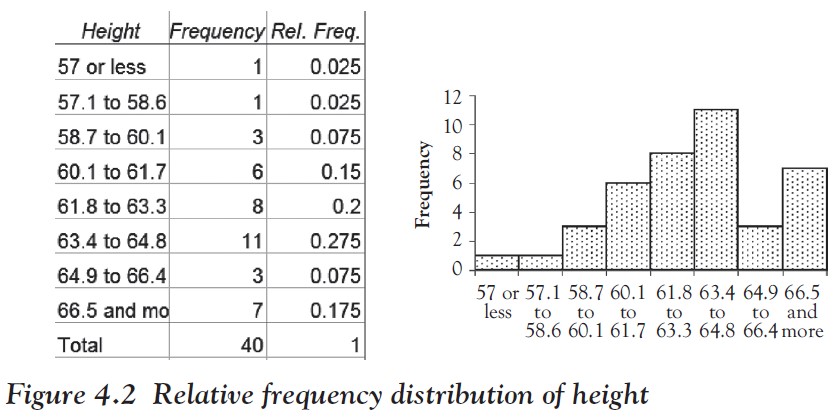 Ch 4: Probability Theory – Introduction
Note that our bin boundaries do not exactly correspond to the boundaries posed in the questions, but we can use the closest bin boundary available to get the approximately right answer.
P(women 60 in. or less) = (1 + 1 + 3)/40 = (0.025 + 0.025 + 0.075) = 0.125
P(a women 65 in. or more) = (3 + 7)/40 = (0.075 + 0.175) = 0.25
P(women between 60 and 65 in.) = (6 + 8 + 11)/40 = (0.15 + 0.2 + 0.275) = 0.625
Ch 4: Probability Theory – Introduction
[Speaker Notes: Using this chart it is now easy to answer the questions.]
To illustrate these probabilities, we have shaded the respective portions in Figure 4.3.
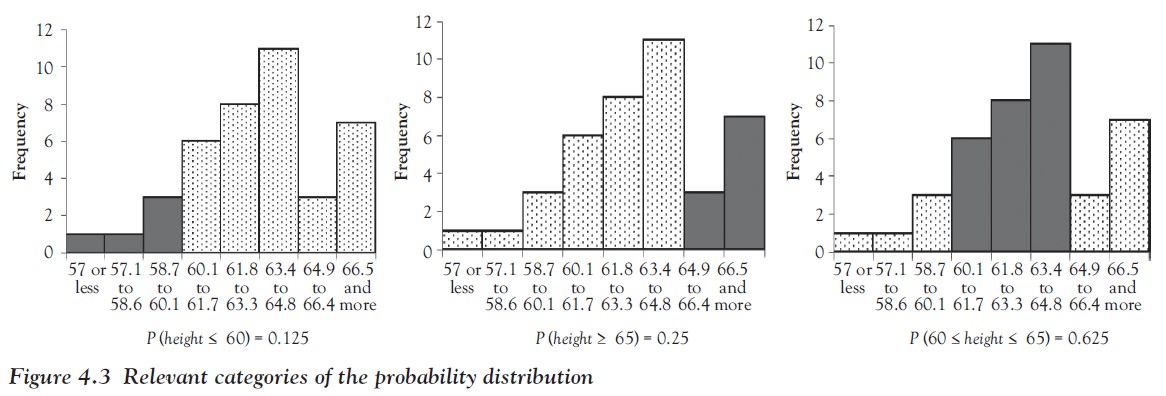 Ch 4: Probability Theory – Introduction
[Speaker Notes: Using this chart it is now easy to answer the questions.]
To be sure, our probabilities are approximate only because the bin boundaries do not exactly match the questions. 
In addition, we have not really computed, for example, that the probability of a general woman to be between 60 and 65 in. tall is 62.5 percent. 
Instead, we computed that the probability of a randomly selected woman from our sample of 40 women is between 60 and 65 in. tall is 62.5 percent.
But if in turn the entire sample was truly randomly selected, then it is a fair guess to propose that the probability of any woman to be between 60 and 65 in. tall is 62.5 percent
Or, phrased differently, that 62.5 percent of all women are between 60 and 65 in. tall
Ch 4: Probability Theory – Introduction
[Speaker Notes: Of course we have generalized from the women in our sample to the set of all women, which might seem reasonable but the big question is whether such an inference really works and how well it works. We will tackle that in the next chapter; first we need more background information.]
Normal Distribution
A distribution that looks bell-shaped






The position of the hump is denoted by m and stands for the mean of the distribution, and its width is denoted by s and corresponds to the standard deviation. 
Thus, a particular normal distribution with mean m and standard deviation s is denoted by N(m, s).
Standard normal distribution – the special normal distribution N(0, 1), that is, bell-shaped with mean 0 and standard deviation 1
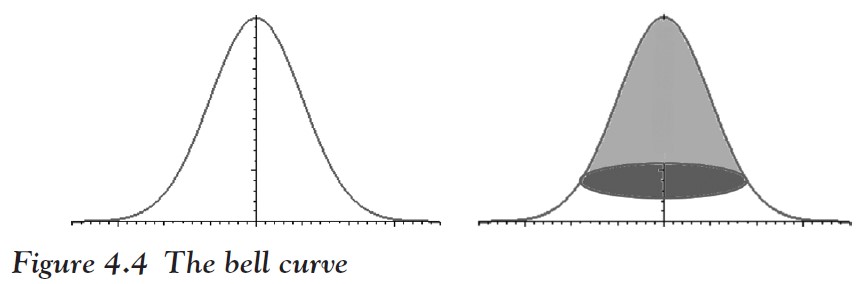 Ch 4: Probability Theory – The Normal Distribution
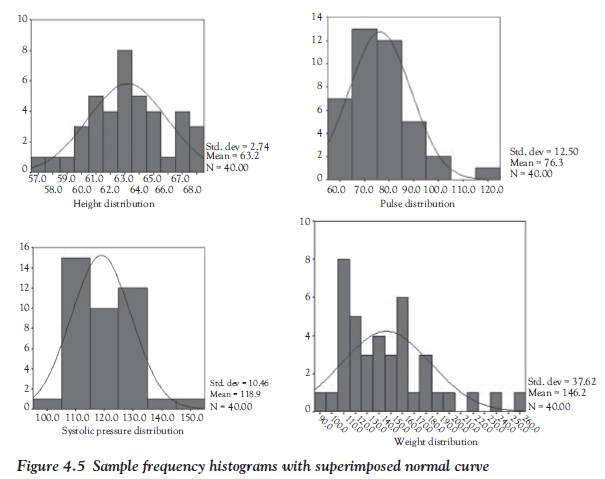 Figure 4.5 shows several histogram charts with the imagined “church bell” shape super imposed 
(All of the data comes from the health_female.xls and health_male.xls data files.)
Ch 4: Probability Theory – The Normal Distribution
[Speaker Notes: These bell-shaped distributions differ from each other by the location of their hump and the width of the bell’s opening, and they have a special name.]
Figure 4.6 shows three normal distributions. 








Remember that they simply represent relative frequency charts, with the height of each bar corresponding to the probability of a randomly selected number falling in that bin.
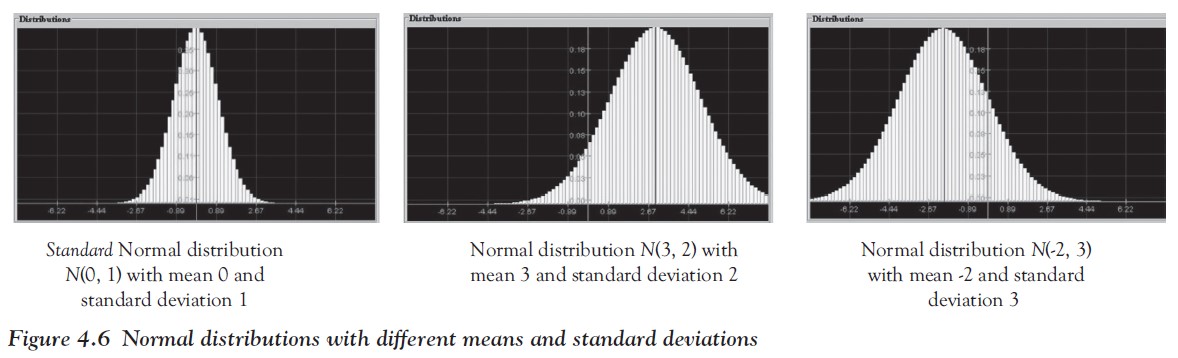 Ch 4: Probability Theory – The Normal Distribution
Side note: The bell-shaped normal distribution is frequently called the Gaussian normal distribution, named after the famous German mathematician Carl Friedrich Gauss (1777–1855). 
It can be modeled mathematically by the exponential function




where m stands for the mean and s for the standard deviation of the distribution
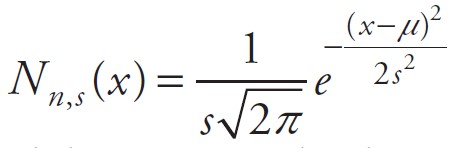 Ch 4: Probability Theory – The Normal Distribution
Figure 4.7 shows four normal distributions with different parameters.







 
For each, the mean n shows where the top of the hill is, which is also the axis of symmetry, and indicates the most likely occurrence. 
The standard deviation s specifies the width of the hill.
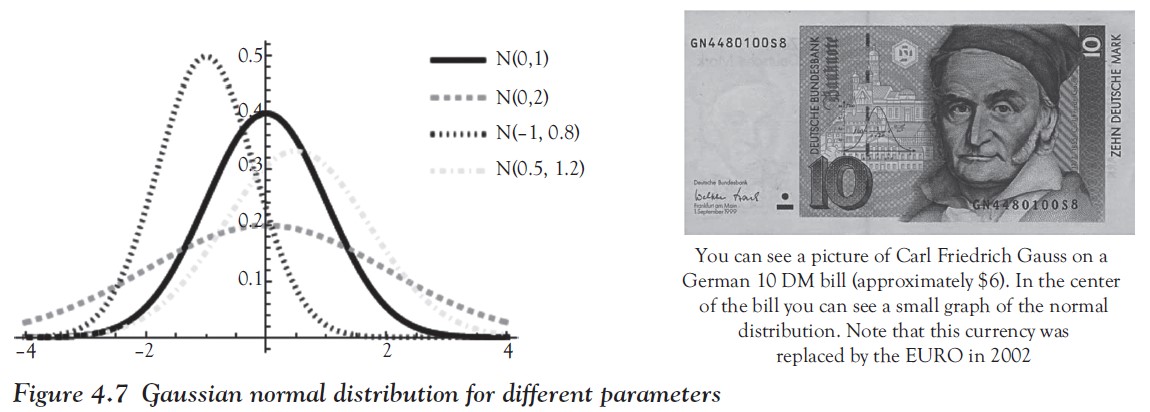 Ch 4: Probability Theory – The Normal Distribution
Example
Consider the Excel data set health_female.xls, showing a
number of variables related to the health records of 40 female patients, randomly selected.
www.betterbusinessdecisions.org/data/health_female.xls

Compute the mean and standard distribution for the height variable of that data set and then use the corresponding normal distribution to visualize:
The probability, approximately, that a woman is 60 in. or shorter
The probability, approximately, that a woman is 65 in. or taller
The probability, approximately, that a woman is between 60 and 65 in. tall
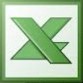 Ch 4: Probability Theory – Computing Normal Probabilities with Excel
[Speaker Notes: Instead of creating a frequency histogram with (more or less) arbitrary bin boundaries, we can compute the mean and the standard deviation of the data and use the normal distribution with that particular mean and standard deviation to compute the probabilities we are interested in.]
As explained in Chapter 3, we can use Excel to quickly compute the mean and standard deviation to be as follows: 
mean m = 63.2 
standard deviation s = 2.74 

Normal distribution with these parameters:
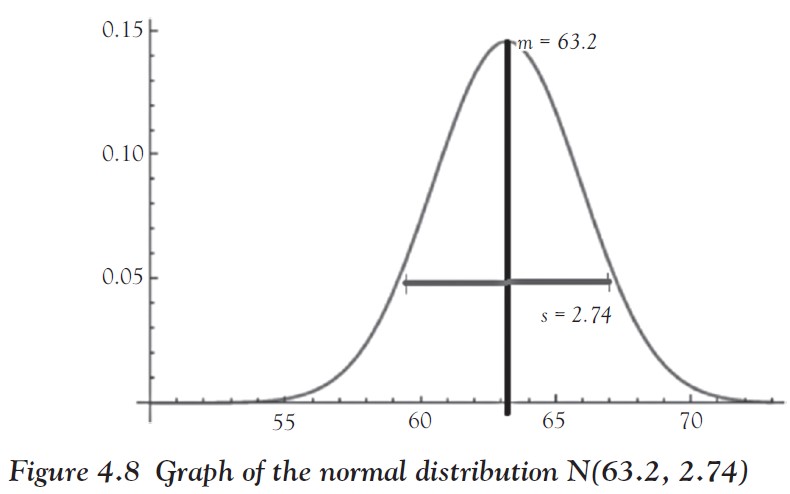 Ch 4: Probability Theory – Computing Normal Probabilities with Excel
We can now use that graph to visualize the various probabilities by shading the appropriate area under that curve.
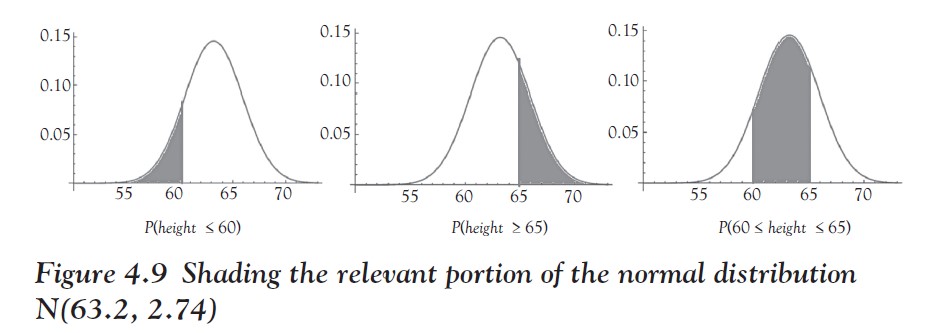 Ch 4: Probability Theory – Computing Normal Probabilities with Excel
[Speaker Notes: If you happen to have had calculus prior to this course, you might remember that the area under a curve is computed via integration (do not worry, if you have not had calculus or you do not care about it, just skip to the next paragraph).]
Therefore, the probabilities are:
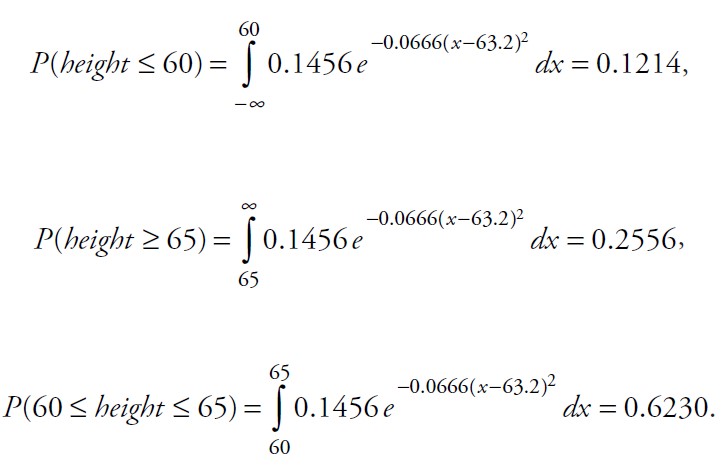 Ch 4: Probability Theory – Computing Normal Probabilities with Excel
[Speaker Notes: To evaluate these integrals is actually pretty difficult, even if you remember your calculus well; we have used an advanced computer program called Mathematica to get the answers. The good news is that Excel can easily compute these areas under a normal distribution as well, but there is a catch.]
NORMDIST(X, m, s, true)
Ch 4: Probability Theory – Computing Normal Probabilities with Excel
Ch 4: Probability Theory – Computing Normal Probabilities with Excel
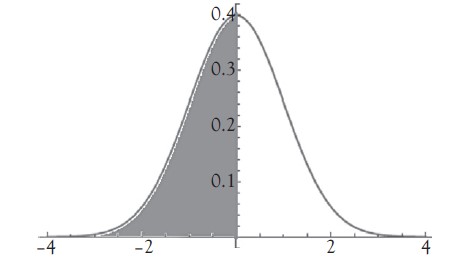 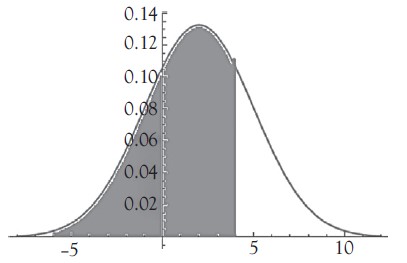 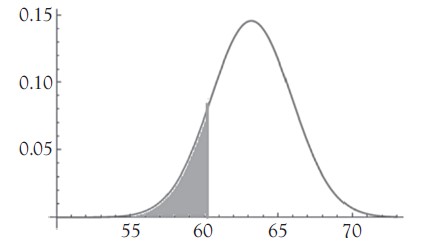 Ch 4: Probability Theory – Computing Normal Probabilities with Excel
Other probabilities can be computed in a similar way, using the additional fact that the probability of everything must be 1. 
For example, suppose we want to use an N(63, 2) normal distribution to compute the probability P(height ³ 65). 
We cannot simply use the Excel formula NORMDIST(65, 63, 2, true) because that formula computes, as always, P(x £ 65), not what we want (in fact, it is kind of the opposite). 
However, we know that the probability of everything is 1 so that:
P(height £ 65) + P(height ³ 65) = 1
Ch 4: Probability Theory – Computing Normal Probabilities with Excel
To compute a probability like P(60 £ height £ 65), we can apply a similar trick, shown in Figure 4.10.
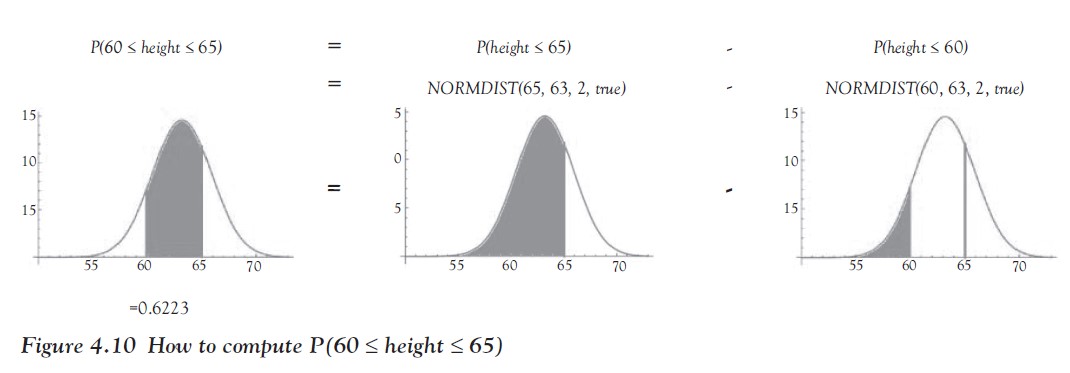 Ch 4: Probability Theory – Computing Normal Probabilities with Excel
[Speaker Notes: Now, in fact, we can use Excel to rapidly compute probabilities without ever constructing a frequency histogram at all. In fact, we do not even need to have access to the complete data set. 
All we need is to know the mean and the standard deviation of the data so that we can pick the right normal distribution.]
Example
Consider the Excel data set health_male.xls, showing a number of variables related to the health records of 40 male patients, randomly selected. 
Without constructing a frequency histogram for the height of the 40 patients, find the following probabilities.
What is the probability, approximately, that a man is 60 in. or shorter?
What is the probability, approximately, that a man is 65 in. or taller?
What is the probability, approximately, that a man is between 60 and 65 in. tall?
Ch 4: Probability Theory – Computing Normal Probabilities with Excel
Instead of constructing a complete frequency histogram, we quickly use Excel to compute the mean and the standard deviation of our data. 
Then we use the NORMDIST function, just as earlier, but of course using the mean and standard deviation for this data set.
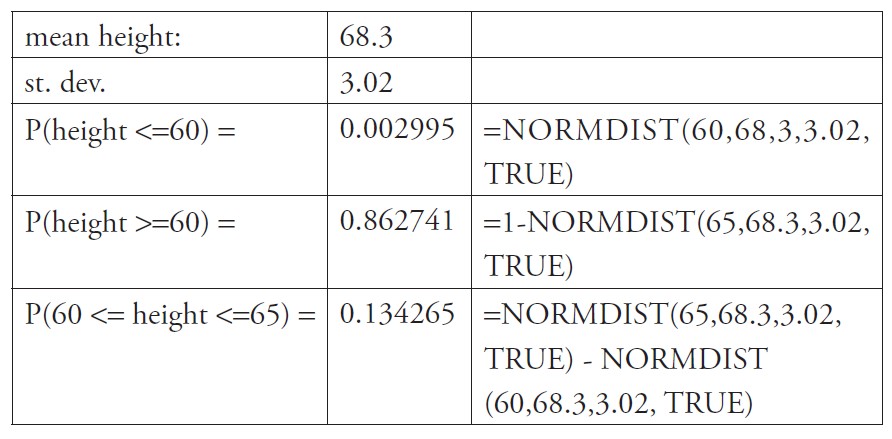 Ch 4: Probability Theory – Computing Normal Probabilities with Excel
Note that the probability of a man being less than 60 in. tall is now about 0.003, or 0.3 percent, much lower than the probability for a woman. 
That makes sense, since men are, on average, taller than woman (68.3 in. versus 63.2 in.), so the probability of a man being less than 60 in. tall should indeed be lower than the comparable probability for women. The other figures equally make sense. 
Note also that all three probabilities add up to 1 (approximately).
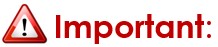 The computed probabilities will be (approximately) correct under the assumption that the height of men is indeed normally distributed.
Ch 4: Probability Theory – Computing Normal Probabilities with Excel
Example
Find the indicated probabilities, assuming that the variable x has a distribution with the given mean and standard deviation. 
x has mean 2.0 and standard deviation 1.0. 
Find P(x <= 3.0) [ = 0.8413].
x has mean 1.0 and standard deviation 2.0. 
Find P(x >= 1.5) [ = 0.4013]. 
x has mean −10 and standard deviation 5.0. 
Find P(−12 <= x <= −7)[ = 0.3812]. 
x is a standard normal variable. Find P(x <= −0.5) [ = 0.3085]. 
x is a standard normal variable. Find P(x >= −0.5) [ = 0.6915]. 
x is a standard normal variable. Find P(x >= 0.6) [ = 0.2742]. 
x is a standard normal variable. 
Find P(−0.3 <= x <= 0.4) [ = 0.2733].
Ch 4: Probability Theory – Computing Normal Probabilities with Excel
[Speaker Notes: Now it should be clear how to use various normal distributions together with Excel to quickly compute probabilities. To practice, here are a few exercises for you to do. The answers are listed, but not how to get them. 
Remember, sometimes you need to use 1 − NORMDIST or subtract two NORMDIST values from each other—draw a picture of the normal curve, shade the desired area, and determine how that area relates to the Excel function NORMDIST.]
NORMINV(p,  , )
If x is N(, ), that is, normal with mean and standard deviation , then the Excel function NORMINV(p, , ) gives the value of a such that P(x a) p. 
Thus, the Excel functions NORMDIST and NORMINV are inverses of each other.
Ch 4: Probability Theory – The Inverse Normal Problem
[Speaker Notes: While we now can easily compute probabilities P(x < a) for given values of a, we sometimes want to do just the opposite: given a probability p, find a cut-off value a such that P(x < a) = p. Excel has just the function for us, as usual.]
Example
If x is standard normal, find a such that P(x < a) = 0.4. 
What if x was N(4, 1.5)? 
Can you use the NORMINV function to find b such that P(x > b) = 0.05 if x is N(5, 1)?
Ch 4: Probability Theory – The Inverse Normal Problem
For the first question, we know right away that a must be less than 0 because the distribution is normal with mean 0 and standard deviation 1. 
Thus, if a probability of the form P(x < a) wants to be less than 50 percent, a must be negative. 
In fact, a = NORMINV(0.4, 0, 1) = -0.2533.
Indeed, we can check that NORMDIST(-0.2533, 0, 1, true) = 0.4, which is of course the inverse of the problem.
Ch 4: Probability Theory – The Inverse Normal Problem
If the variable x was N(4, 1.5) instead of the standard normal and we again wanted to find a such that P(x < a) = 0.4, then it is easy to see that a has to be less than the mean of 4. 
In fact, a = NORMINV(0.4, 4, 1.5) = 3.6200. 
We could verify this again using NORMDIST but we will leave that to you.
Finally, with a little imagination and the picture of the normal distribution in our mind we can figure out that to find b such that P(x > b) = 0.05 is equivalent to P(x < b) = 0.95 
So that b = NORMINV(0.95, 5, 1)= 6.6448
To double-check: P(x > 6.6448) = 1 - P(x < 6.6448) = 1 - NORMDIST(6.6448, 5, 1, true) = 0.05.
Ch 4: Probability Theory – The Inverse Normal Problem
Three-Sigma Rule of Thumb
If x is normally distributed with mean m and standard deviation s, then the three-sigma rule of thumb states:
The interval (m - s, m + s) contains »68 percent of the data.
The interval (m - 2s, m + 2s) contains »95 percent of the data.
The interval (m - 3s, m + 3s) contains »99 percent of the data.
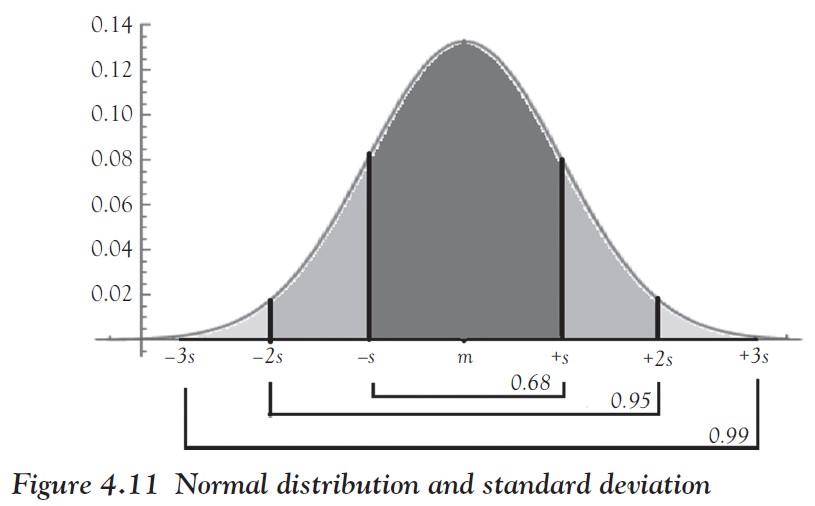 Ch 4: Probability Theory – Normal Distribution and Its Standard Deviation
[Speaker Notes: While the mean of a normal distribution is easy to see (it is the line of symmetry through the top of the mountain), it seems harder to visualize the standard deviation. It is relatively simple to decide which of the two normal distributions has the smaller variance, but as it turns out even if you have only one normal distribution you can “see” the standard deviation.
This rule can be used to verify whether a given distribution of data is normal or not: check how much of the data is within one, two, and three standard deviations of the mean and compare it with the three-sigma rule of thumb: if there is an approximate match, the distribution is likely normal.]
Example
Bags of chips have an average weight of 425 g, with a standard deviation of 2.5 g. Assuming the weight is normal, how many bags in a box of 500 bags weigh between 420 and 430g?
We want to find:
P(420 x 430) NORMDIST (430, 425, 2.5,true )
			NORMDIST (420, 425,2 5,true ) ,
which works out to 0.9545
This matches with our observation that the interval (m – 2s, m + 2s) contains approximately 95 percent. 
Thus, we expect 0.95 500 475 bags will have the desired weight.
Ch 4: Probability Theory – Normal Distribution and Its Standard Deviation
Incidentally, the preceding rule explains why we can approximate the standard deviation s as range/4, as we saw in Chapter 3: the interval m - 2s to m + 2s contains approximately 95 percent of the data
In other words, the strip from m - 2s to m + 2s has a width of 4s and contains 95 percent of the data, approximately. 
Thus, 4s » range or s » range/4.
Ch 4: Probability Theory – Normal Distribution and Its Standard Deviation
Transformation Formula for Normal Distribution
Ch 4: Probability Theory – Converting to z-Scores
[Speaker Notes: It turns out that you can easily convert one normal distribution into another. This is particularly handy when converting an arbitrary normal distribution to the standard normal N(0,1).]
Example
Suppose x is normally distributed as N(5, 2), that is, normal with mean 5 and standard deviation 2. 
Then compute P(2 < x < 6) using (a) the original parameters and (b) using z-scores.
For part (a) we compute as usual:
P(2 < x < 6) = NORMDIST (6,5, 2,true ) - NORMDIST (2,5,2,true )= 0.6915 - 0.0668 = 0.6247
Ch 4: Probability Theory – Converting to z-Scores
Ch 4: Probability Theory – Converting to z-Scores
[Speaker Notes: Thus, as long as you know how to compute probabilities of the standard normal distribution you can actually compute probabilities of any normal distribution. Therefore, Excel includes a special function to compute probabilities of the standard normal.]
NORMSDIST(Z)
The Excel function =NORMSDIST(Z) computes the probability P(z < Z) if z has a standard normal distribution. 
In other words, NORMSDIST(Z) = NORMDIST(Z, 0, 1, true).
It has the advantage that it is somewhat simpler to use but offers no other benefits. 
Thus, we will stick with NORMDIST(Z, 0, 1, true) as a reminder that the standard normal distribution has mean 0 and standard deviation 1.
Ch 4: Probability Theory – Converting to z-Scores
Random variable
A variable whose values are numerical outcomes of an experiment
A discrete random variable can take only distinct values
A continuous random variable can take any value within a range.
Ch 4: Probability Theory – Discrete and Continuous Random Variables
Let us say we are tossing a single coin once. 
A random variable needs to assign numbers to the events in the sample space. 
Thus, we define a random variable x by saying, for example, that x({H}) = 0 and x({T}) = 1. 
If we toss a coin twice, a random variable could count the number of H’s, so that x({T,T}) = 0, x({T,H}) = x({H,T}) = 1, and x({H,H}) = 2.
These two variables are discrete.
Ch 4: Probability Theory – Discrete and Continuous Random Variables
As an example for a continuous variable, consider an experiment that measures the height of people. 
A random variable x could simply be the height of a person in inches.
For discrete random variables it is convenient to define them via a table of values including their probabilities, while continuous random variables are often represented as the graph of a function called the probability density function.
Ch 4: Probability Theory – Discrete and Continuous Random Variables
Mean and Standard Deviation for Discrete Random Variables
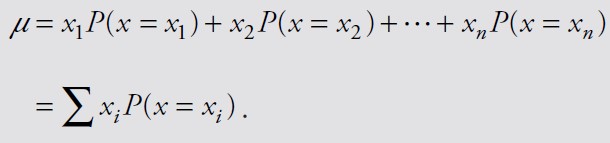 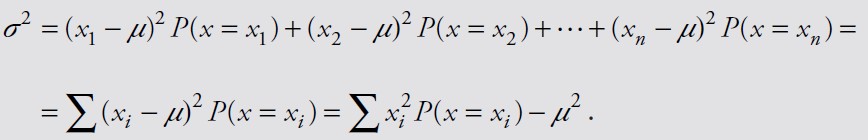 Ch 4: Probability Theory – Mean and Standard Deviation for Discrete Random Variables
[Speaker Notes: Of course we can compute the mean or standard deviation of discrete random variables. It is similar to computing those parameters for frequency tables but we need to take into account that the distinct values of our random variable can occur with different probabilities.]
Example
Suppose you want to open a new pizzeria. You do some research and you find that 30 percent of comparable pizzerias operate at a loss of $35,000, 40 percent break even, 20 percent make a profit of $25,000, and 10 percent make a profit of $95,000. 
How much money can you expect to make if you go through with your plans? 
What is the standard deviation?
Ch 4: Probability Theory – Mean and Standard Deviation for Discrete Random Variables
First, we will convert the information into our new lingo: we define the random variable x to measure how much profit a pizzeria makes. 
Thus, x has four distinct values with the probabilities as shown in column 2 of Table 4.3.
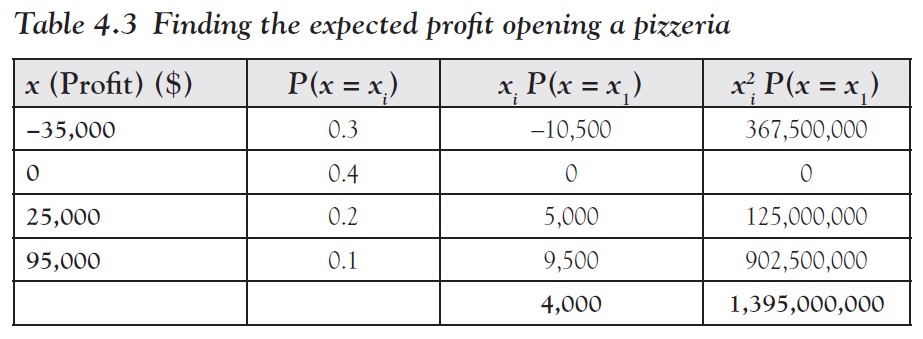 Ch 4: Probability Theory – Mean and Standard Deviation for Discrete Random Variables
Ch 4: Probability Theory – Mean and Standard Deviation for Discrete Random Variables
Mean and Standard Deviation for Continuous Random Variables
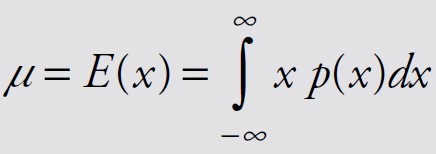 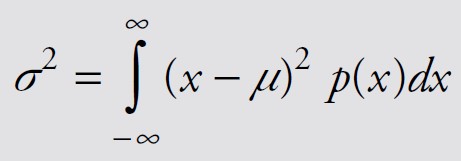 Ch 4: Probability Theory – Mean and Standard Deviation for Continuous Random Variables
[Speaker Notes: Defining mean and standard deviation for continuous random variables requires integration of functions—that is, areas under curves—and is generally beyond the scope of this text. Still, for completeness, we list the definitions here as well.]
Example
Suppose we constructed a dial with a spinner, similar to a wheel of fortune, and spin it randomly. 





Define the random variable x to be the angle at which the spinner comes to a rest. Compute the mean and variance of x.
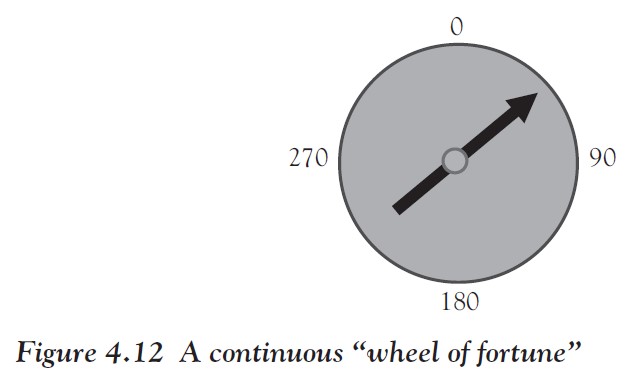 Ch 4: Probability Theory – Mean and Standard Deviation for Continuous Random Variables
The random variable x can take any value between 0 and 360: it is therefore a continuous variable. 
Since you are spinning randomly, every angle is equally likely, so x is called a uniformly distributed random variable. 
The probability density function for x must be constant, since every value between 0 and 360 is equally likely: p(x) = c for 0 ≤ x ≤ 360 (see Figure 4.13).
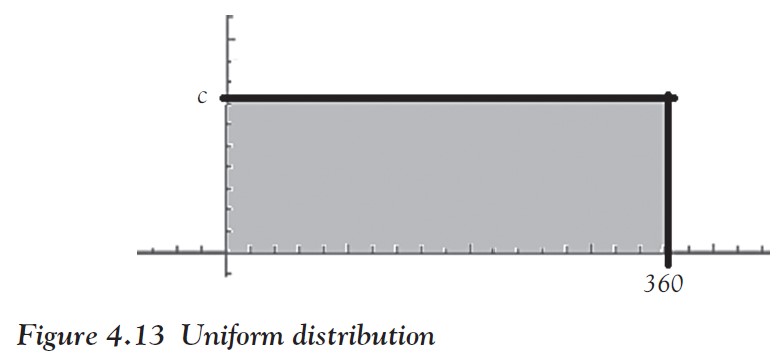 Ch 4: Probability Theory – Mean and Standard Deviation for Continuous Random Variables
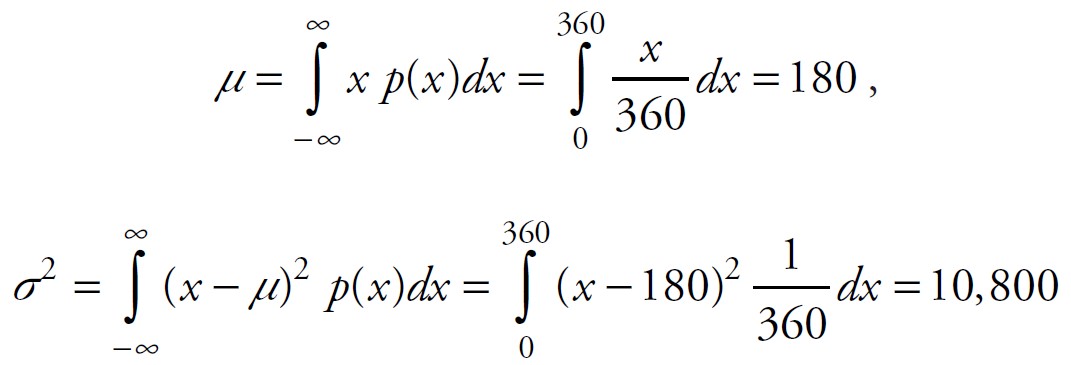 Ch 4: Probability Theory – Mean and Standard Deviation for Continuous Random Variables
Student t-distribution
F distribution
TDIST(x, df, tails)
where df stands for degree of freedom 
tails is 1 (to compute one tail) or 2 (to compute two tails)
TDIST(x, df, 1) = P(X > x) and TDIST(x, df, 2) = P(X > x) + P(X < -x) for positive x
FDIST(x, df 1, df 2)
where df 1 and df 2 stand for degrees of freedom 1 and 2, respectively
FDIST(x, df 1, df 2) = P(X > x)
Ch 4: Probability Theory – Other Distributions
[Speaker Notes: There are many different distributions. In fact, any function p(x) that is non-negative for all x and with the total area under the curve being 1 can generate a probability distribution. 
We already introduced the normal distributions and worked extensively with them, and in the previous section we introduced a uniform distribution for 0  x  360. Now we will introduce two additional ones.]
The t-distribution looks similar to the standard normal distribution but its peak is not quite as high whereas its tails are wider. 
If the degree of freedom is high, the t-distribution is nearly identical to the standard normal distribution. 
The F distribution, on the other hand, looks completely different. In particular, it has no axis of symmetry.
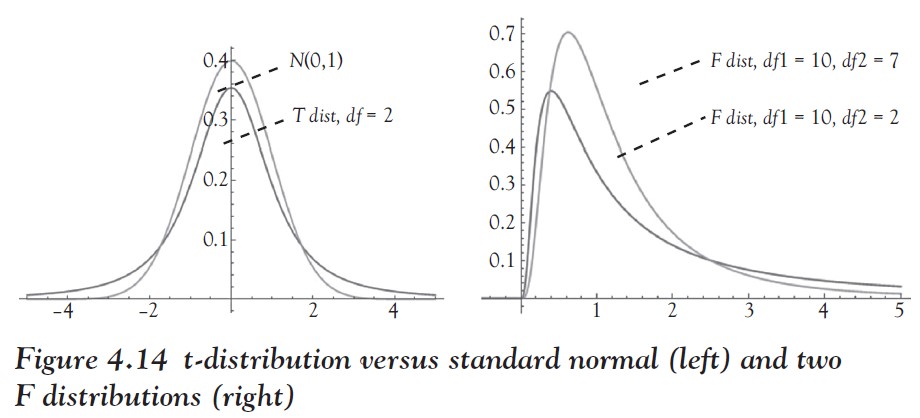 Ch 4: Probability Theory – Other Distributions
[Speaker Notes: We will need these distributions in later chapters, at which point we will also explain the significance of the degree of freedoms. Right now we just want to familiarize ourselves with new ways to compute probabilities.]
Note that the Excel definitions of both TDIST and FDIST give the probabilities at the tail end of the distribution whereas NORMDIST gives the probability to the left of x.
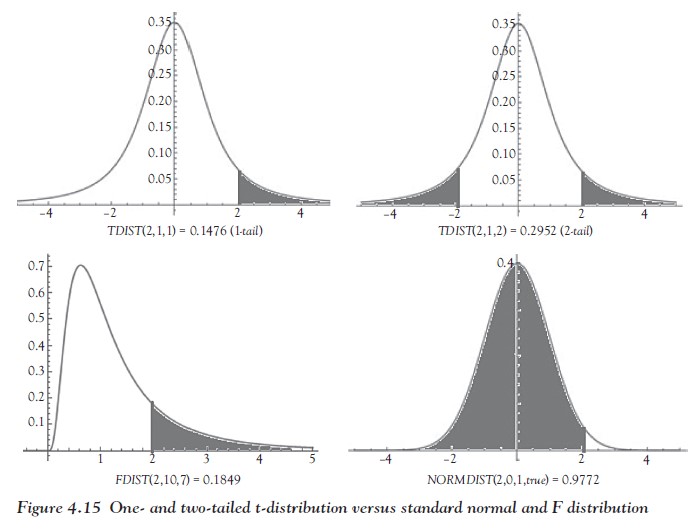 Ch 4: Probability Theory – Other Distributions
Example
Suppose x is distributed according to a t-distribution with six degrees of freedom. 
Use Excel to find P(x ³ 1.5) and P(| x |£ 1) . 
Also verify that for large degrees of freedom the t-distribution and the standard normal distribution are approximately the same. 
Finally, compare the one-tailed probabilities P(x ³ 1.5) if x is distributed according to the F distribution with df1 = 10 and df 2 = 2 with the standard normal one.
Ch 4: Probability Theory – Other Distributions
Assuming x is distributed according to a t-distribution with df = 6, we have P(x ³ 1.5) = TDIST (1.5,6,1) = 0.092. 
On the other hand, P(|x| £ 1) = 1 - TDIST(1,6,2) = 0.8220.
To verify that a t-distribution with high degrees of freedom is about equal to the standard normal distribution, we compare TDIST(1,1000,1)= 0.15878 with 1 - NORMDIST (1,0,1,true ) = 0.15865 and repeat those calculations for different values of x.
You will find that the probabilities agree very well indeed.
If x is distributed according to the F distribution with df 1 = 10 and df 2 = 2 then P(x ³ 1.5) = FDIST (1.5,10,2) = 0.4651. 
On the other hand, if x is N(0, 1) then P(x ³ 1.5) = 1 - NORMDIST (1.5,0,1,true ) = 0.06680.
Ch 4: Probability Theory – Other Distributions
The Inverse Probability Problem
Instead of finding the probability P(x < a) for a given value of a, we compute that value of a that results in a given probability p = P(x < a). 
If x is normal, then we can use the Excel function NORMINV. 
Similarly, Excel offers the functions TINV and FINV that are similar to NORMINV, but with slight differences in the interpretation of their inputs.
If x is distributed according to a t-distribution with degrees of freedom df, then the Excel function TINV(p, df ) returns that value a such that P(x < -a) + P(x > a) = P(|x| > a) = p.
If x is distributed according to an F distribution with degrees of freedom df 1 and df 2, then the Excel function FINV(p, df 1, df 2) returns that value a such that P(x > a) = p.
The functions TINV and TDIST are inverse of each other, as are FINV and FDIST.
Ch 4: Probability Theory – The Inverse Probability Problem
Central Limit Theorem for Means
Ch 4: Probability Theory – The Central Limit Theorem
Central Limit Theorem, colloquial version
No matter what shape the distribution of a population has, the distribution of means computed for samples of size N is approximately bell-shaped (normal). 
The approximation gets better as N gets larger. 
Moreover, if we know the mean and standard deviation of the original distribution, the mean for the sample means will be the same as the original one, while the new standard deviation will be the original one divided by the square root of N.
Ch 4: Probability Theory – The Central Limit Theorem
[Speaker Notes: The importance of this theorem is that it allows us to start with an arbitrary and possibly unknown distribution, yet use the normal distribution with appropriate mean and standard deviation to perform various computations, at least approximately.]
Example
Roll a single die once and record the number on the upper face. 
What is the distribution for this experiment? 
Now roll two dice and record the average of the numbers on the up faces. 
What is the distribution for this experiment? 
Finally, roll three dice, record the average, and determine the distribution. 
Relate your results to the Central Limit Theorem.
Ch 4: Probability Theory – The Central Limit Theorem
If we roll a single die, the numbers 1 to 6 are all equally likely to come up. Thus, the probability for each outcome is 1/6 so that the distribution looks like Figure 4.16.
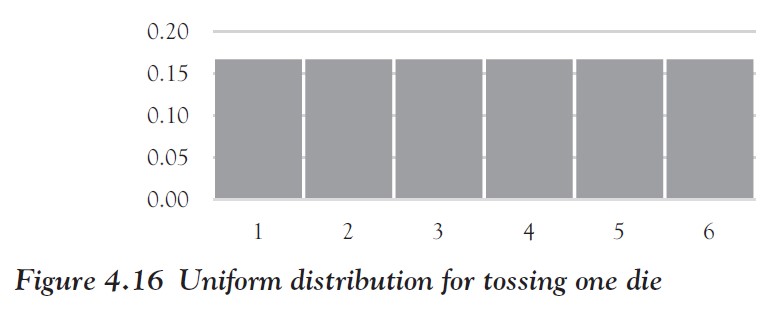 Ch 4: Probability Theory – The Central Limit Theorem
Note that the mean m = 3.5 and the standard deviation s = 1.7078. 
If we throw two dice and record their average, we get the outcomes 2/2, 3/2, 4/2, 5/2, 6/2, 7/2, 8/2, 9/2, 10/2, 11/2, and 12/2. 
We can list these outcomes in Table 4.4, similar to what we did before.
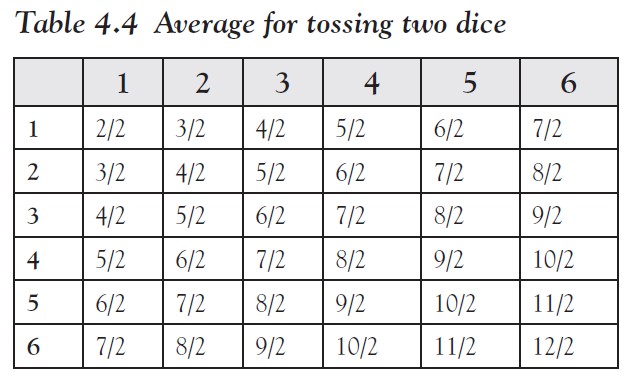 Ch 4: Probability Theory – The Central Limit Theorem
As before, we can determine the probabilities by counting to create the distribution in Figure 4.17.
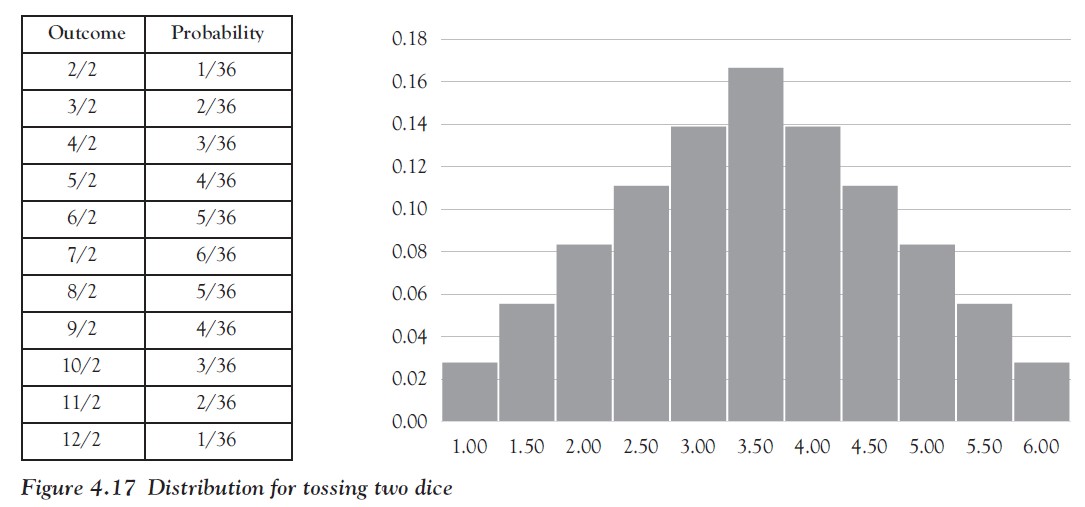 Ch 4: Probability Theory – The Central Limit Theorem
Now we throw three dice and record the average. 
There are 6 ´ 6 ´ 6 = 216 total possibilities, with probabilities like P(average = 3/3) = P({1,1,1}) = 1/216, P(average = 4/3) = P({1,1,2}, {1,2,1}, {2,1,1}) = 3/216, and so on. 






We can see that as the sample size N increases, the distribution looks more and more bell-shaped (normal), exactly as the Central Limit Theorem predicts.
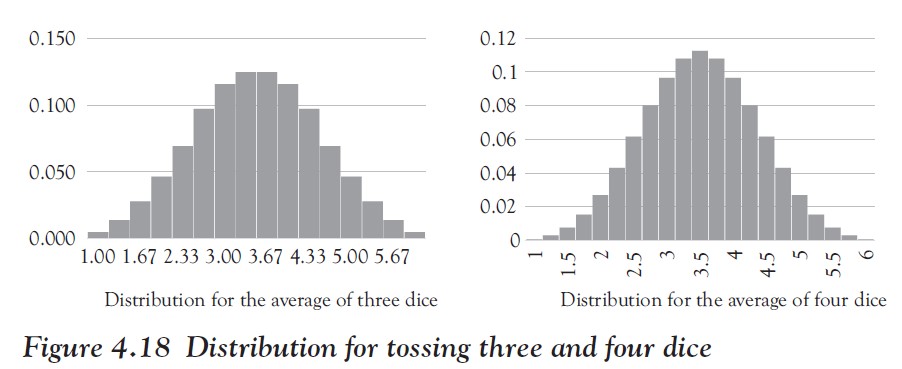 Ch 4: Probability Theory – The Central Limit Theorem
If you want to see the Central Limit Theorem in action, check out the Central Limit Applet (see Figure 4.19; it requires the latest version of the Java plug-in, which you can download for free).










Source:    http://www.mathcs.org/java/programs/CLT/clt.html
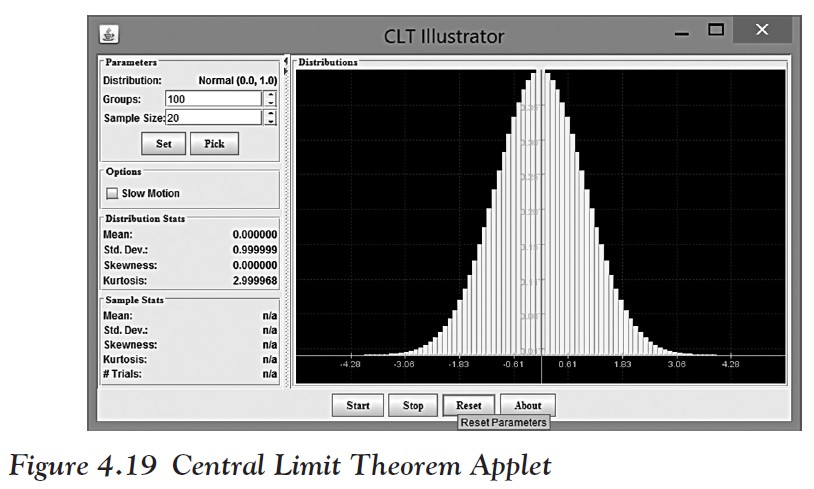 Ch 4: Probability Theory – The Central Limit Theorem Applet
Try the following:
Click on the preceding link for the Central Limit Theorem applet.
Click on the “Start CLT Applet” button (the applet might take a few seconds to initialize).
When you click “Start,” the program will pick a random sample from a population, compute the mean, and mark where that mean is on the x-axis to start a frequency distribution for the sample mean.
Then the program picks another random sample, computes its mean, marks it in blue, and continues in that fashion—check the “Slow Motion” checkbox to see what the program does in slow motion.
After the program is running for a while, notice that the blue bars are slowly building up to a real frequency distribution (the yellow bars underneath show the distribution of the underlying population from which the random samples are selected).
Ch 4: Probability Theory – The Central Limit Theorem Applet
Now try the following:
Let the program run (at regular speed) for a while. 
What shape is the distribution of the random samples (blue bars), at least approximately?
Experiment with different distributions (click on [Pick] to choose another distribution). 
What shape does the distribution of the sample means (blue chart) have when you pick other distributions for the population? 
Is that true regardless of the underlying population distribution (yellow chart)?
Ch 4: Probability Theory – The Central Limit Theorem Applet
What is the mean for the distribution of the sample means (blue chart) in relation to the mean of the distribution of the original distribution (yellow chart)? 
The figures for the sample means are shown in the category “Sample Stats,” but make sure to run the program for a while before looking at the numbers. 
Note that these numbers represent the “sample mean” for the distribution of all sample means, and the “sample standard deviation” for the distribution of all sample means (yes, it sounds odd, but that is what it is).
Ch 4: Probability Theory – The Central Limit Theorem Applet
Is there a relation between the standard deviation of the  sample means (blue chart) and that of the original population (yellow chart)? 
Experiment with sample sizes 16, 25, 36, 49, and 64 to find the relation, but make sure to press the Reset button before using new parameters or sample sizes, and let  the program run for a while before estimating the sample stats.
Ch 4: Probability Theory – The Central Limit Theorem Applet
[Speaker Notes: If you have done everything correctly, you have just discovered the Central Limit Theorem! 
Relax: if you have any trouble with that applet, or if you are not exactly sure what it shows and how it works, do not worry. 
In this class we are interested in the consequences of the Central Limit Theorem, coming up in the next chapter, and not in that theorem in and of itself.]
Binomial Distribution
Suppose a random experiment has exactly two outcomes. We (arbitrarily) call one of them success (S) and the other one failure (F). 
Suppose further that the probability of success is p (and hence the probability of failure is q = 1 - p). 
Assume finally that this experiment is repeated independently N times and the random variable x counts the number of successes. 
Then x is a binomial random variable and has the binomial distribution B(p, N).
Note: A random experiment with exactly two outcomes where the probability of success does not change is sometimes called a Bernoulli Trial, named after the well-known Swiss mathematician Jacob Bernoulli (1654–1705).
Ch 4: Probability Theory – Proportions and the Binomial Distribution
[Speaker Notes: Of the continuous distributions the normal ones are the most important, but they require a numerical variable. Is there anything we can do for categorical variables? It turns out that if our data is such that it falls into exactly two categories, it can be modeled by a binomial distribution.]
Example
Find the parameters for the following binomial distributions.
Flip a coin 33 times and count the number of heads.
It turns out that individuals with a certain gene have a 0.70 probability of contracting a certain disease. We conduct a study of 100 individuals with that gene to count the number of individuals who will contract the disease.
Consider a population of 25,000 voters in a given state. The proportion of voters who favor candidate A is equal to 0.40.
Ch 4: Probability Theory – Proportions and the Binomial Distribution
Ch 4: Probability Theory – Proportions and the Binomial Distribution
In the second case we consider it a success to contract the disease (which may sound odd). 
Then p = 0.7 and since we repeat this 100 times, we have a B(0.7, 100) distribution. 
We could just as well consider it a success not to contract the disease (avoiding a disease does sound more successful). 
In that case p = 1 − 0.7 = 0.3 and this variable, call it y, counting the number of successes, is B(0.3, 100).
Ch 4: Probability Theory – Proportions and the Binomial Distribution
Ch 4: Probability Theory – Proportions and the Binomial Distribution
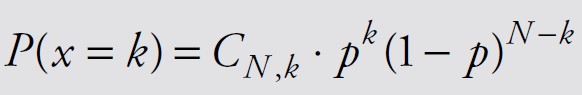 Ch 4: Probability Theory – Proportions and the Binomial Distribution
[Speaker Notes: This is pretty nifty. It gives us the probability of getting k successes in N total tries, each of which has probability of success p.]
Example
Create the probability distribution for counting heads in flipping a coin six times.
Ch 4: Probability Theory – Proportions and the Binomial Distribution
For the probabilities in between we need to apply the preceding formula
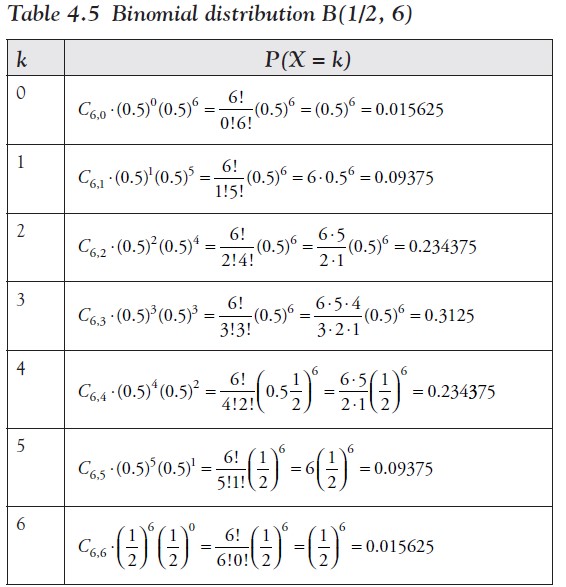 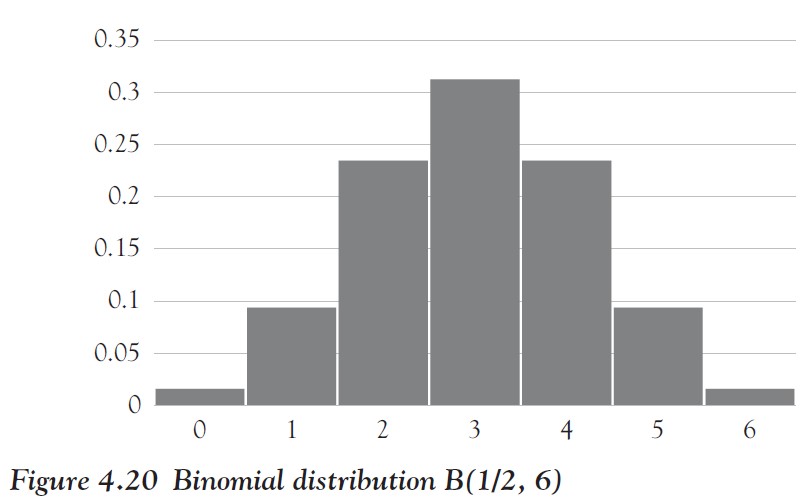 Ch 4: Probability Theory – Proportions and the Binomial Distribution
Excel includes functions to easily compute P(x = k) if x is B(p, N).
FACT(n)
computes n!
COMBIN(n, k)
computes “n choose k,” that is, the number of ways to select k objects from n objects
BINOMDIST(x, N, p, false)
computes probability of obtaining k successes in N trials if the probability of success is p
Ch 4: Probability Theory – Using Excel to Compute the Binomial Distribution
Example
Use Excel to create the distribution chart for B(0.2, 40), that is, the distribution of selecting k successes out of 40 trials with probability of success p = 0.2. 
Describe the distribution. 
Find Q1 and Q3 as well as the mean and the median.
Ch 4: Probability Theory – Using Excel to Compute the Binomial Distribution
Using Excel’s BINOM.DIST (or BINOMDIST in Excel 2007) function it is easy to create the probability distribution for B(0.2, 40)












We can then create the cumulative probability chart to determine Q1 = 7, Q3 = 11, and the median = 9, as explained in Chapter 3. 
The mean of B(0.2, 40) is 8. 
The distribution in Figure 4.21 looks approximately normal but shifted slightly to the right.
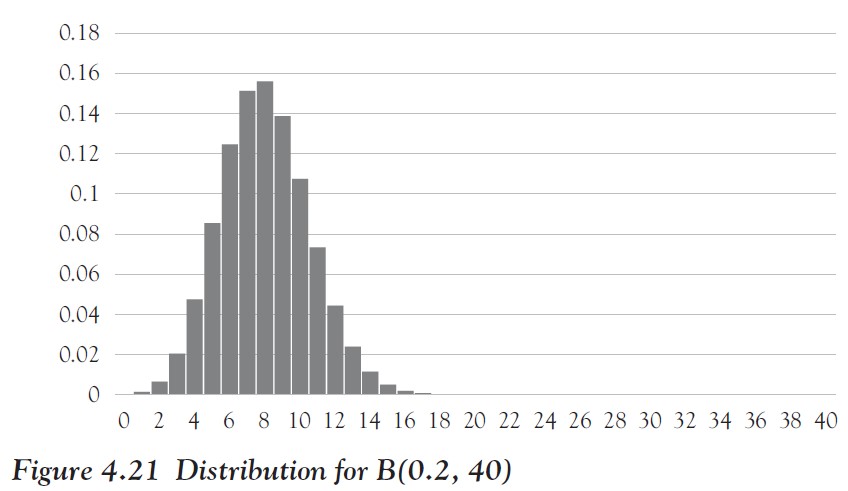 Ch 4: Probability Theory – Using Excel to Compute the Binomial Distribution
Example
Assuming that space shuttle launches are independent and that the probability of each successful launch is approximately 99.2 percent, find the probability of 25 successful shuttle launches in a row. 
Determine how many successful launches it takes before the probability of N successful launches in a row drops to 50 percent. Should you then launch the N + 1 shuttle? 
What is the probability of 135 successful launches in a row?
The National Aeronautics and Space Administration (NASA) flew a total of 135 space shuttle missions from 1982 to 2011. In 1986 the shuttle Challenger, the 25th shuttle launch, broke apart 73 sec into its flight, leading to the deaths of all seven crew members. A subsequent investigation, led by famous physicist Richard Feynman, found out that a simple O-ring failure caused by cold weather resulted in this disaster.
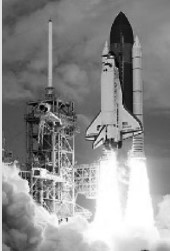 Ch 4: Probability Theory – Using Excel to Compute the Binomial Distribution
[Speaker Notes: Let us conclude this chapter with an interesting application that might give you pause for thought.]
Ch 4: Probability Theory – Using Excel to Compute the Binomial Distribution
Thus, the probability of 87 successful launches has dropped to less than 50 percent. 
However, the probability of the 88th launch is again 99.2 percent, regardless of what happened before. 
Such is the nature of the binomial distribution: no matter how close the probability of success p is to 1, the probability of N successes in a row eventually drops to zero! 
Still, each trial has again a probability of success p, regardless of how many successes in a row already happened. 
To put this in words: in a binomial distribution it is certain that disaster will strike eventually, but you cannot predict when.
Ch 4: Probability Theory – Using Excel to Compute the Binomial Distribution
Rules for Finding Binomial Probabilities in Excel
If the question asks you to find the probability of exactly one number, use
BINOMDIST(successes,trials,probability,FALSE)
If the question asks you to find the probability of up to and including a number (less than or equal to a number), use BINOMDIST(successes,trials,probability,TRUE)
If the question asks you to find the probability of less than a number, use BINOMDIST(successes,trials,probability,TRUE) - BINOMDIST(successes,trials,probability,FALSE)
If the question asks you to find the probability of at least one number (greater than or equal to a number), use (1 - BINOMDIST(successes,trials,probability,TRUE)) + BINOMDIST(successes,trials,probability,FALSE)
If the question asks you to find the probability of greater than a number, use 
1 - BINOMDIST(successes,trials,- probability,TRUE)
Ch 4: Probability Theory – Excel Demonstration - Rules for Finding Binomial Probabilities in Excel
Example
Company P, the paper products manufacturer, has a customer service and return department. A customer service representative’s records show that the probability that a newly sold product needing to be returned in the first 90 days is 0.05. If a sample of three new products is selected:
What is the probability that none needs to be returned?
What is the probability that at least one needs to be returned?
What is the probability that more than one needs to be returned?
Ch 4: Probability Theory – Excel Demonstration - Rules for Finding Binomial Probabilities in Excel
To solve in Excel, we would use the following formulas:
The key parameters to this problem are: 
sample size (trials) N = 3
probability of “success” p = 5 percent
number of “successes” (a) exactly 0, (b) 1 or more, or (c) more than one
BINOMDIST(0,3,0.05,FALSE) 
to get the result of: 0.857375 or around 86 percent
1 - BINOMDIST(0,3,0.05,FALSE) 
to get the result of: 0.142625 or around 14 percent
1 - BINOMDIST(1,3,0.05,TRUE) 
to get the result of: 0.142625 or around 14 percent
Ch 4: Probability Theory – Excel Demonstration - Rules for Finding Binomial Probabilities in Excel
Example
Company S, the accounting firm, knows that to resolve client inquires on the same day is highly important for keeping client satisfaction. This means the client relations department works quickly to resolve inquiries on the same day. Past data from the customer relationship management database indicates that the likelihood is 0.70 that client inquiries that come in on a Monday (the busiest day of the week) will be resolved on the same day. For the first five inquiries submitted on a given Monday:
What is the probability that all 5 will be resolved on the same day?
What is the probability that at least 3 will be resolved on the same day?
What is the probability that fewer than 2 will be resolved on the same day?
Ch 4: Probability Theory – Excel Demonstration - Rules for Finding Binomial Probabilities in Excel
To solve in Excel, we would use the following formulas:
The key parameters to this problem are: 
sample size (trials) N = 5
probability of success p = 70 percent
number of successes (a) exactly 5, (b) 3 or more, or (c) fewer than two
=BINOMDIST(5,5,0.7,FALSE ) 
to get the result of 0.16807 or around 17 percent
=1 - BINOMDIST(3,5,0.7,TRUE) + BINOMDIST(3,5,0.7,FALSE ) 
to get the result of 0.83692 or around 84 percent
=BINOMDIST(2,5,0.7,TRUE) - BINOMDIST(2,5,0.7,FALSE) 
to get the result of 0.03078 or about 3 percent
Ch 4: Probability Theory – Excel Demonstration - Rules for Finding Binomial Probabilities in Excel
Solving Probability Problems Using Normal Distribution Techniques
Company P determined that its truck drivers making deliveries are spending a lot of time on the road, and the trucks are becoming worn out quickly. Company P determined that the annual distance traveled per truck is normally distributed, with a mean of 72,000 miles and a standard deviation of 17,000 miles.
 
What proportion of trucks can be expected to travel between 38,000 and 62,000 miles in the year?
What percentage of the trucks travel less than 35,000 miles in the year?
What percentage of the trucks travel more than 57,000 miles in the year?
How many miles will be traveled by more than 72 percent of the trucks?
Ch 4: Probability Theory – Solving Probability Problems Using Normal Distribution Techniques
In Excel 2013, go to Formulas
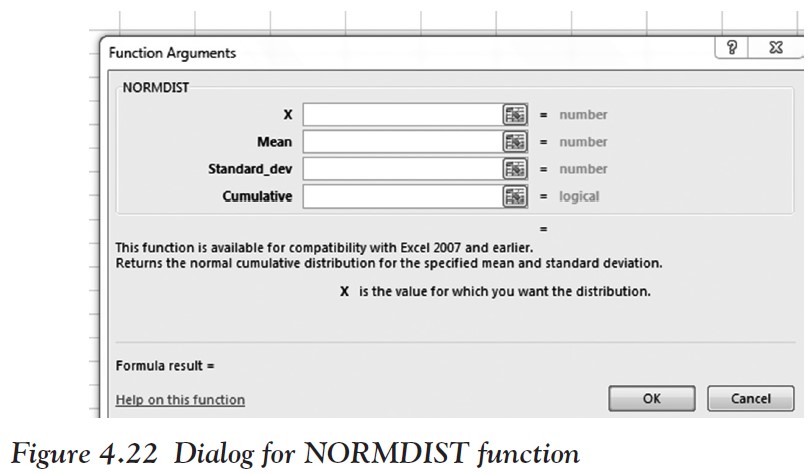 Click Insert Function (which is the fx entry in the input line)
Type in NORMDIST and select GO
Double-click on the NORMDIST option (see Figure 4.22)
Ch 4: Probability Theory – Solving Probability Problems Using Normal Distribution Techniques
To solve question A of finding the probability of traveling between 38,000 and 62,000, 
find the probability of 62,000 and then subtract from the probability of 3800,000:

To find the probability of 62,000
Input 62,000 for X
72,000 for MEAN
17,000 for Standard Deviation
TRUE for Cumulative
The probability for 62,000 is 0.27 (see Figure 4.23).











Now change X to 38,000 and the probability is 0.02.
Subtract 0.27 and 0.02 to get 0.25 or 25 percent as the answer to A.
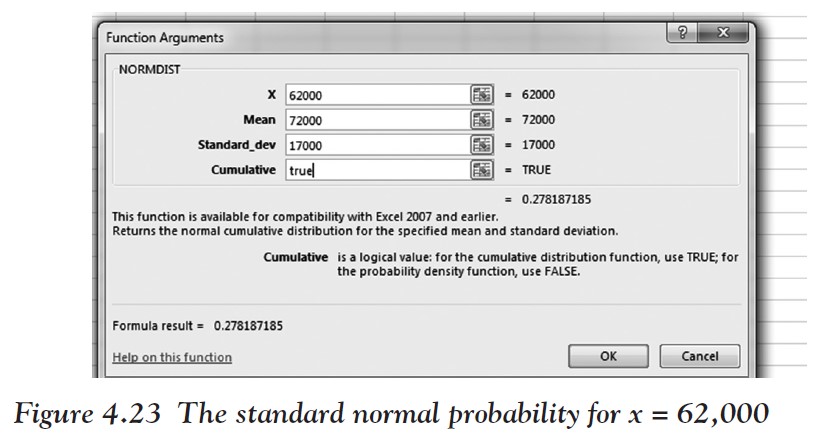 Ch 4: Probability Theory – Solving Probability Problems Using Normal Distribution Techniques
To solve question B
Leave the same dialog box up and leave the mean, standard deviation, and cumulative value as they were. 
Replace X with 35,000 to get 0.01 or 1 percent for B.
To solve question C
Find the probability of less than or equal to 57,000 first by replacing X with 57,000 and leaving cumulative as True. 
This gives you 0.18 or 18 percent as the probability of getting less than or equal to 57,000. 
To find the probability of getting more than 55,000, subtract 0.18 from 1 to get 0.82 or 82 percent, which is the solution.
Ch 4: Probability Theory – Solving Probability Problems Using Normal Distribution Techniques
To solve question D
We must use the inverse function of NORMDIST since we want to compute a cut-off value for x to get a specified probability. 
Go to Insert Function and type in NORMINV.
You are asked to find how many miles will be traveled by more than 72 percent of the trucks, so you are looking for the instances that fall above 72 percent, which is the top 27 percent. 
If it had asked us for less than 72 percent of the trucks then we would have been concerned with those trucks in the 0 to 72 percent range, not the 73 to 100 percent range. 
Input the following numbers into the dialog box shown in Figure 4.24.
As you can see, the answer to D is 61,582 miles.
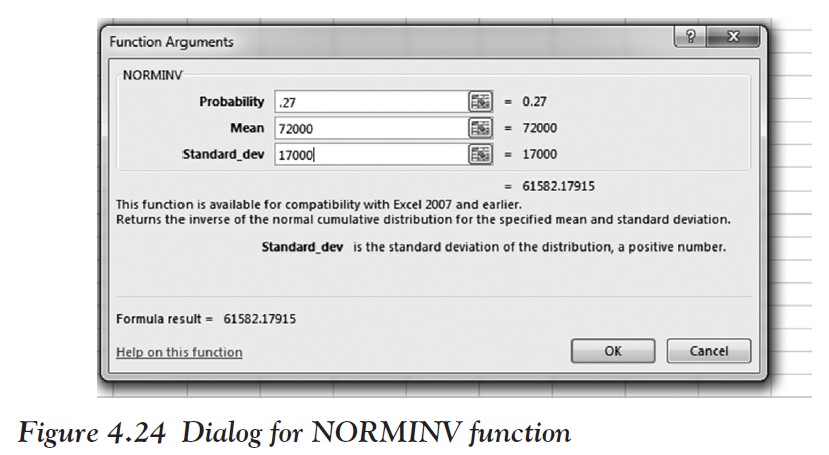 Ch 4: Probability Theory – Solving Probability Problems Using Normal Distribution Techniques